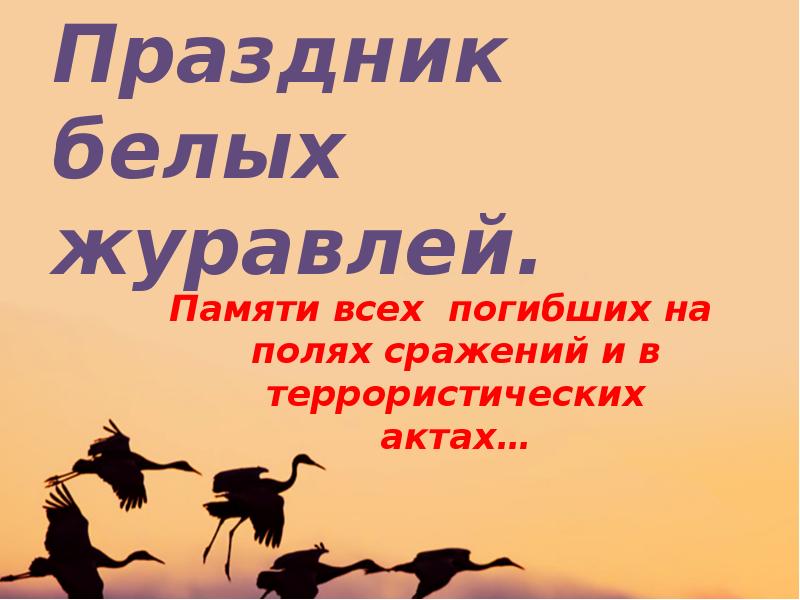 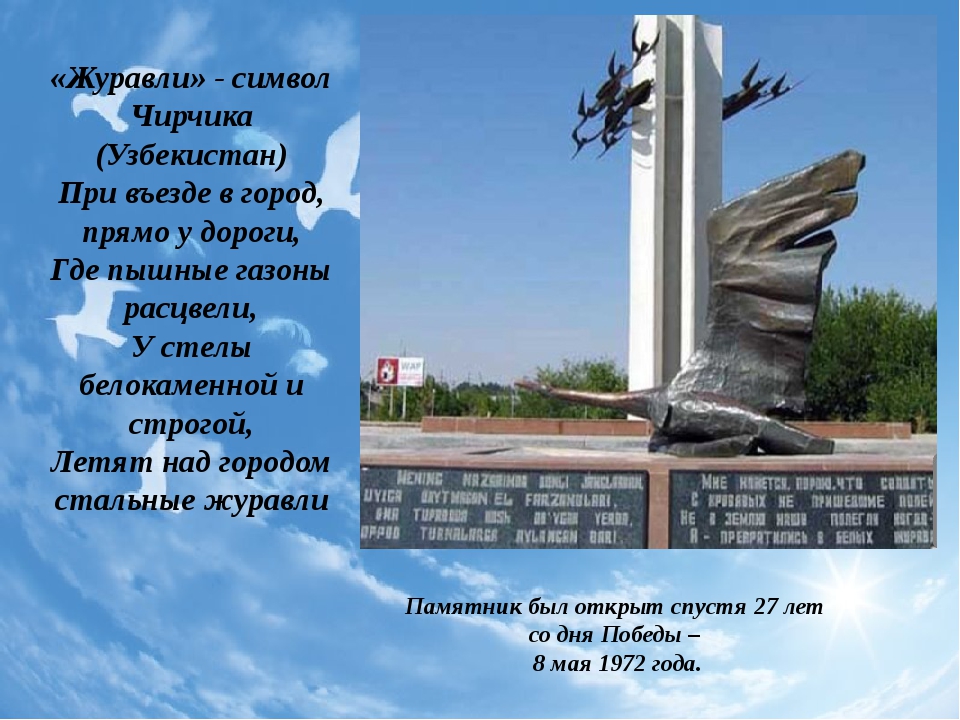 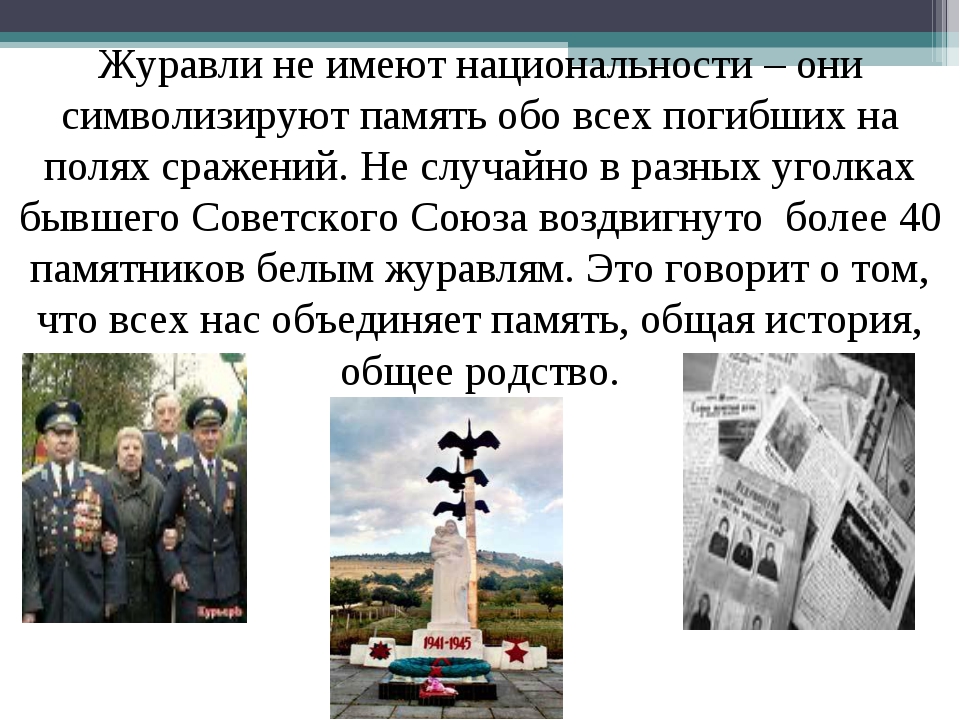 22.10. в Лебединской сельской библиотеке организована  книжная выставка